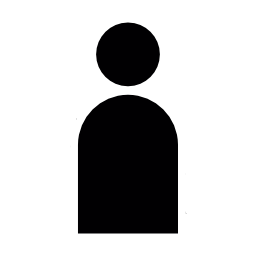 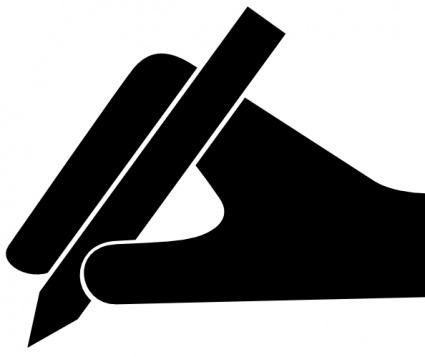 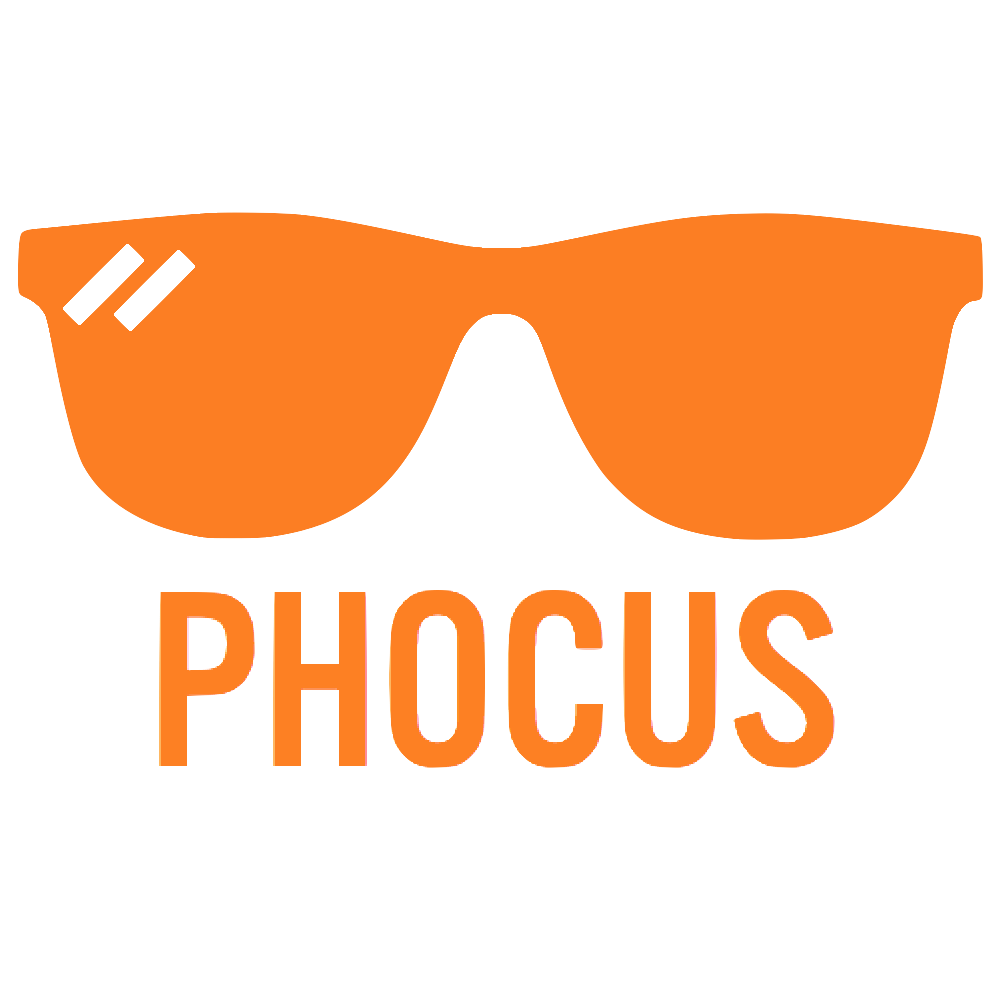 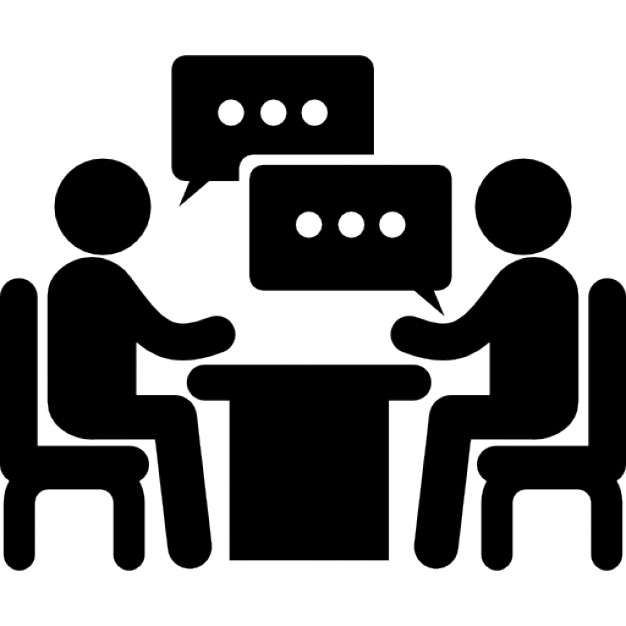 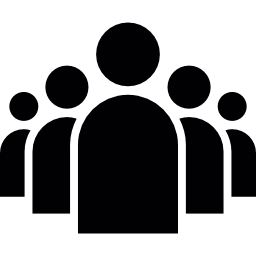 Time Well Spent.